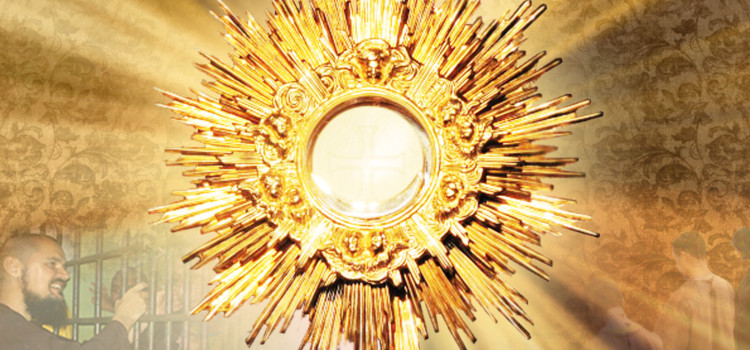 Pe.: Graças e louvores se deem a cada momento.Todos.:   Ao santíssimo, Diviníssimo Sacramento.
CANTO
Tão sublime sacramento,  adoremos neste altar,pois o antigo testamento  deu ao novo o seu lugar.venha a fé, por suplemento,  os sentidos completar.
Ao eterno pai cantemos,  e a Jesus, o salvador;ao Espírito exaltemos,  na trindade, eterno amor.ao Deus uno e trino demos a alegria do louvor.amém, amém.
Pe.: Do céu lhes destes o Pão.Todos.: Que contém todo o sabor.
OREMOS:  Senhor Jesus Cristo, neste admirável Sacramento, nos deixastes o memorial da vossa paixão.  Dai-nos venerar com tão grande amor
o mistério do vosso Corpo e do vosso Sangue, que possamos colher continuamente os frutos da vossa redenção. Vós que reinais com o Pai, na unidade do Espírito Santo.  T.: Amém.
Oração para depois da  Bênção do SS. Sacramento
- Bendito seja Deus.- Bendito seja o seu Santo nome.- Bendito seja Jesus Cristo, verdadeiro Deus e verdadeiro homem.
-Bendito seja o nome de Jesus-Bendito seja o seu sacratíssimo Coração. -Bendito seja o seu preciosíssimo sangue.
-Bendito seja Jesus no Santíssimo Sacramento do altar. -Bendito seja o Espírito Santo Paráclito. -Bendita seja a grande Mãe de Deus, Maria Santíssima.
-Bendita seja a sua Santa e imaculada conceição. -Bendita seja a sua gloriosa Assunção. -Bendito seja o nome de Maria, Virgem e Mãe.
-Bendito Seja São José seu castíssimo esposo.-Bendito seja Deus nos seus anjos e nos seus santos
ORAÇÃO PELA IGREJA E PELA PÁTRIA
Todos.: Deus e Senhor nosso, protegei a vossa Igreja. Dai-lhe santos pastores e dignos ministros.
Derramai as vossas bênçãos sobre o vosso Santo Padre, o Papa; Sobre o nosso bispo, sobre o nosso pároco, sobre todo o clero.
Sobre o chefe da Nação e do Estado, e sobre todas as pessoas constituídas em dignidades, para que governem com justiça. Dai ao povo brasileiro paz constante e prosperidade completa.
Favorecei com os efeitos contínuos da vossa bondade, o Brasil, este bispado, a paróquia em que habitamos, a cada um de nós em particular,
e a todas as pessoas por quem somos obrigados a orar ou que se recomendaram às nossa orações.
Tende misericórdia das almas dos fiéis que padecem no purgatório. Dai-lhes, Senhor, o descanso e a luz eterna. 

Pai-Nosso... 
Ave-Maria...
Glória ao Pai...